Building a Safer Future : Fire SafetyTime to Rethink, Reset and take Responsibility
18th October 2023
Dame Judith Hackitt DBE FREng 
Constructing Excellence Conference
In June six years ago we were all in a state of shock and horror at what had just happened…….
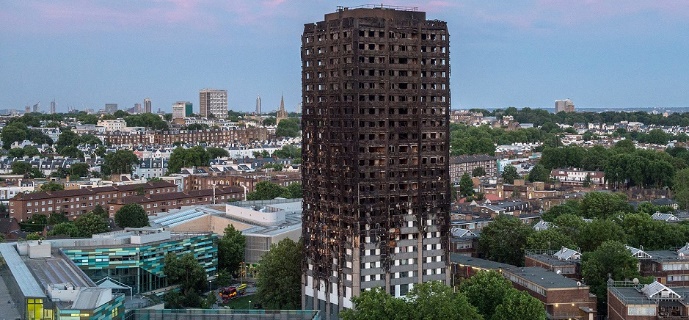 Six long years since the tragedy and when my review started in the wake of Grenfell Tower…
Timeline
.    July 2017 - Public Inquiry announced - ongoing
August 2017 –  Started Independent Review of Building Regulations and Fire Safety 
May 2018 –  Final Report published 
July 2018 Industry Safety Steering Group established
Late 2019 new Building Safety Regulator  and Construction Products Regulator announced
April 2022 Building Safety Act receives Royal Assent
October 2023 Registration of all buildings in scope
April 2024 Act takes full effect
The world has changed in the meantime - and will continue to do so
Brexit, Covid 19, Climate change and its impacts, concern about serious health risks in buildings, political uncertainty, inflation, RAAC …. The list is endless

Building safety is now also about quality and resilience – it is our collective responsibility to fix these issues for the long term
Every element of every building has a part to play
Requires many champions to maintain focus and drive
Long journey to get here but much more to come 

This is a journey not a one off change
On Building Safety – My review showed in 2018 a system that was broken, not fit for purpose and had to be fixed
Diagnosis of the problem
The existing regulatory system for ensuring fire safety in high rise and complex buildings was weak and ineffective with little or no enforcement – a new regulator was needed.
Industry behaviour was characterised as a “race to the bottom” with significant evidence of gaming the system
Conflicts of interest abounded
Design, change management and record keeping was poor, both during construction, occupation and refurbishment
Experts were not listened to, Residents were not listened to
Culture of the whole construction and built environment industry has to change
Product testing, marketing, labelling and approval processes are flawed, unreliable and behind the times – new regulator needed
General lack of assured competence and QA across the sector
Unspoken knowledge  about extent of shortcuts being taken without real assessment of potential consequences
Trust and confidence has been betrayed
The new regime underpinned by a set of key principles is now very close
A systems based approach to both regulations and to buildings
Competence, accountability and responsibility at the heart of the system
A culture change with: 
Positive incentives for good building practices and those who are willing to stand up and be counted for doing the right thing.
Punitive sanctions for those who continue to try to game the system.
A risk-based, proportionate regulatory framework
An outcomes-based framework to encourage real ownership and accountability – overseen by the regulator with those undertaking design and building work needing to demonstrate they know what they have and are doing all they can to manage and reduce risk.
Focus on delivering quality buildings which are safe and feel safe to live in
Genuine engagement with and concern for residents and rebuilding of trust and reputation
Time to Rethink and Reset
Regulatory change was and is a very necessary precursor but not the whole story by any means
The new outcomes based framework shifts responsibility and accountability and is clear about who the dutyholders are
Those who continue to wait for further detail in secondary regulation are missing the point – in a big way
This is no longer about compliance – but demonstrating that the Building SYSTEM will work and be safe
	- breaking out of silos and collaborating
	- cannot assume others have done their bit
	- all foreseeable  events  need to be considered – not dismissed
	- recognising the importance of layers of protection
A strong sense that the tide is turning and people recognise that need to change and make the new system work
The links to Quality, Sustainability and Resilience
Clear responsibility  is required to ensure the quality of the final outcome
A fundamental culture change is needed in the industry
Clarity of purpose
Sense of ownership and responsibility
Regulators must hold all of industry to account this is not  about “tick boxes” on compliance
Assurance needs to be underpinned by third party accreditation and professional competence 
Multiple occupancy buildings are complex systems but there is a lack of systems thinking all around us
Responsible design, construction and lifecycle care is required to ensure asset integrity
We all have a think in multiple and interconnected dimensions and be more collaborative
Layers of Protection – the concept and the reality
Progress in driving culture change ahead of regulatory change
Learnings from Industry Safety Steering Group
Progress on all fronts and pace is accelerating now that regulation is in sight
But some are still waiting to be told what to do and asking for detail
Industry leadership is emerging but not fast enough and not enough of it
Insurance and Financial markets are now alert/sensitised to concerns
Loss of trust and confidence
Market solutions are being developed which will support the thrust of regulation and recognise those who can be trusted
Challenges of new build and existing stock are different and must be handled differently
Professional competence is fundamental – not enough to know your own job/trade but need to understand impact on system integrity overall
Some key features of the future Building Safety  system
Focus on demonstrating safety and fitness for purpose of buildings for use and occupation across the whole industry
Safety case regime for higher risk buildings – makes people think about what might happen and how to manage consequences
Gateways at design and commissioning stage
Not enough to say what you intend to build
Must demonstrate what has been built based on evidence and proof
Supply chain needs to be ready and able to provide data and performance  accreditation
Collaboration and data sharing
Standardised system(s)
Performance testing
Less substitution
Advice on use and application from competent persons
Regular integrity checks
“Product stewardship”

All of these are about cultural change and new thinking -  not rules and regulation but Responsible and Ethical Behaviour
New Build – getting the system right for the future
Requires a digital approach – the sector must catch up with what is commonplace in other sectors
Assurance and proof of quality will be required by clients – including product assurance
“Value Engineering” will not be about cost reduction but delivering quality, value and resilience
Building owners, occupiers and financers will demand proof of quality and competence
A once in a generation opportunity to leave the race to the bottom behind and change industry practice for good 
Setting new standards eg 2 staircases
Existing Building stock – a more complex issue to address
A different challenge to assess and address what we already have
High rise/high risk existing buildings are within scope of new regulatory regime
Requirement to make improvements but in a proportionate way
Defending past poor practice not helpful
Not knowing is not an excuse
Need to rebuild confidence and trust
Proportionality, resident engagement and new thinking are key
Buildings in occupation will become a key focus of the new regulator from April 2024
Change must be fundamental and across all buildings….
My review focused on addressing buildings where there is the highest potential for loss of life in a fire or other catastrophic failure
Height is a blunt proxy for risk 
Vulnerability of residents
Building use/purpose  (hospitals/care homes/halls of residence)
Feeling safe in one’s home is everyone’s right irrespective of type of dwelling
Basing our new regulatory regime on risk means just that – a proportionate approach to risk, not gaming of thresholds – behaviours and competences must also reflect that
Competence and Quality Assurance must become part of the new culture in all of Construction
Change is coming – and there will be more to follow
The regulatory regime in England is changing on Building safety
Effective regulation of Products remains a weak link in the system and work is underway to reform the system
We will all continue to learn as the new regime beds in
New challenges will inevitably  come along and need to be dealt with – RAAC, EVs in underground carparks
Record keeping, proof and information sharing must become part of the norm for everyone including designers and product suppliers
Time to Rethink and Reset and act Responsibly
Recognise the change of mindset required from everyone
Commit to being part of creating a new and effective system which people can trust
Work collaboratively and show leadership – don’t wait to be told
Everyone has an important part to play in delivering Integrity of buildings
NEVER forget WHY we are doing this
Focus on collaboration and working together to deliver the right outcomes not on pointing the finger at others

Thank you!